Spreadsheet Skills forGame DesignersIra FayCEO, Fay GamesAssistant Professor of Computer Science and Game Design, Hampshire Collegeira@faygames.com
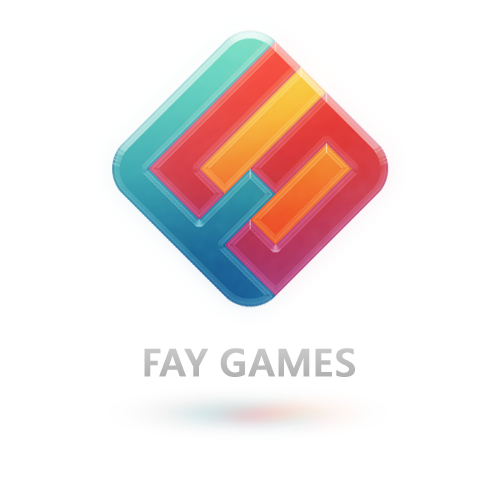 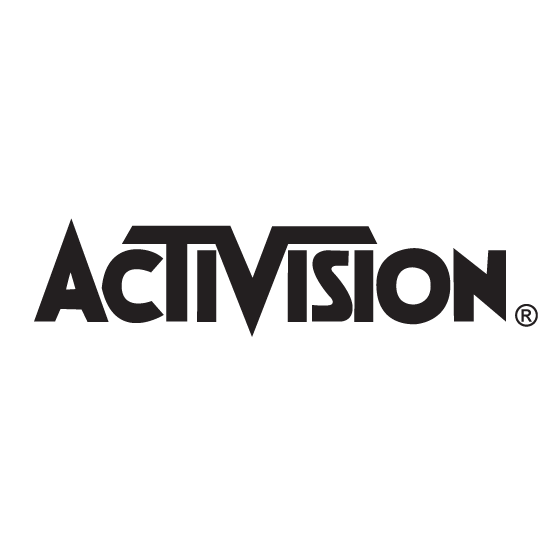 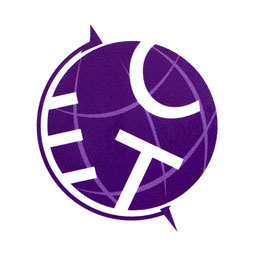 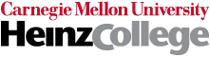 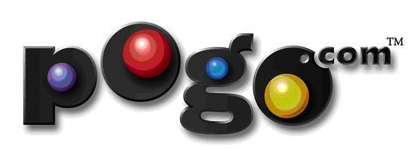 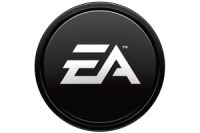 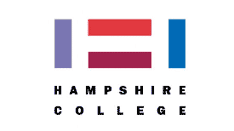 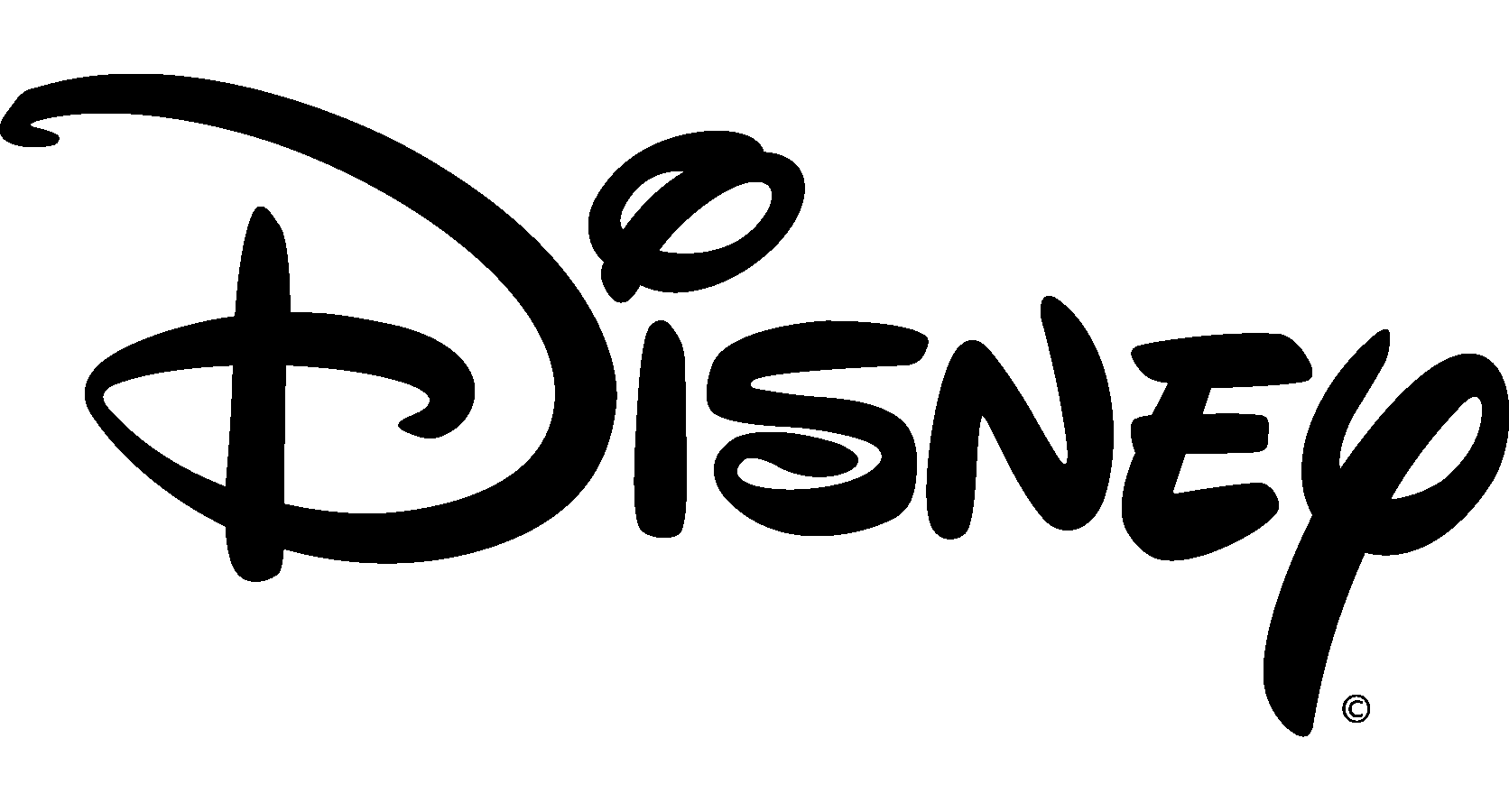 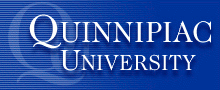 [Speaker Notes: I’ve worked as a programmer, designer, and producer in the industry for the last decade, been a professor for the last three years, started my own studio focused on games for educational impact.]
Overview
Skills – Basic, Intermediate, Advanced
Examples from Published Games
Tips and Tricks
Q&A
[Speaker Notes: Technical talk – I want you to actually learn things!]
How People Learn
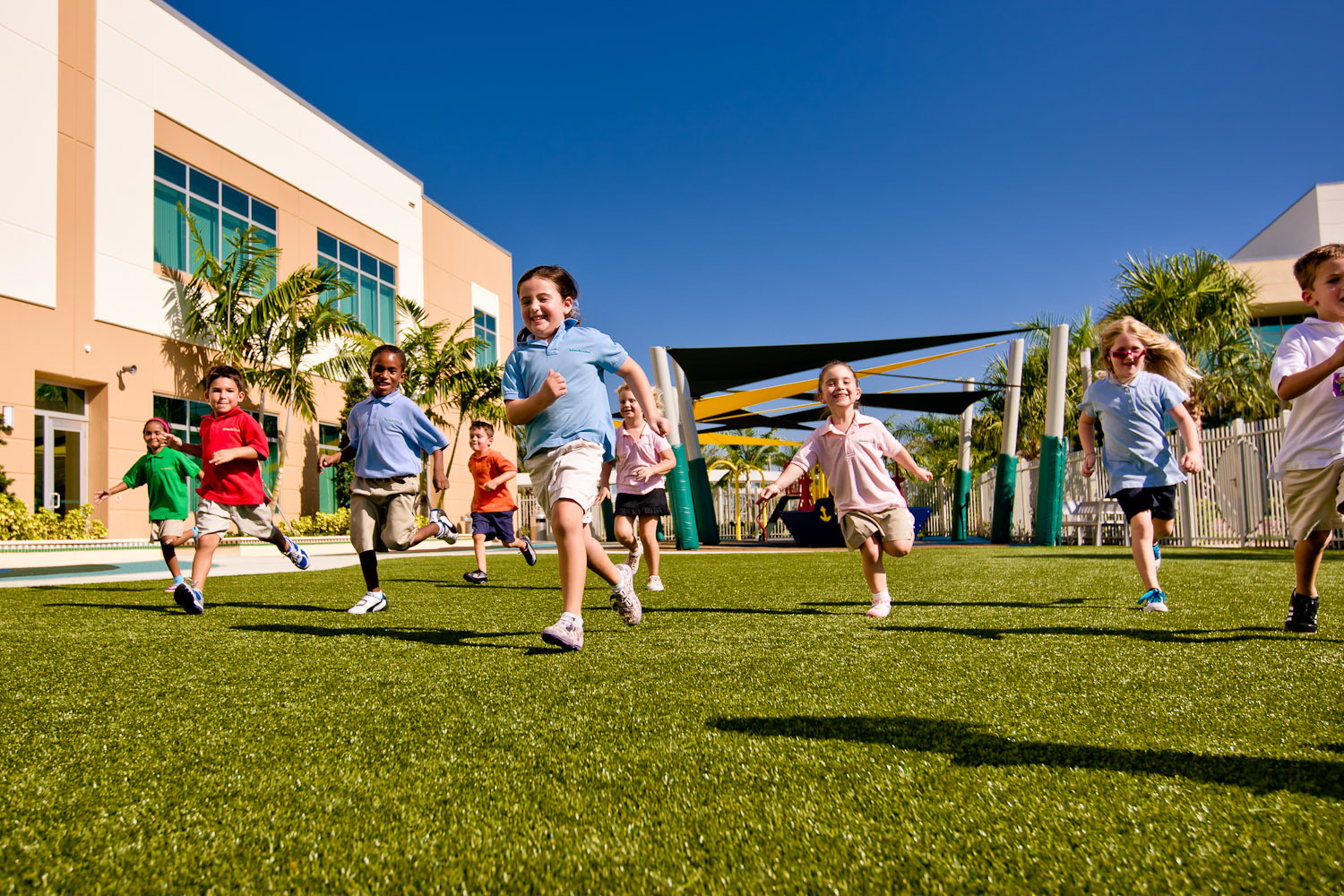 [Speaker Notes: But the best way to learn isn’t actually lecture style!
Resources and puzzles available on my website
Don’t be afraid to google. Sometimes you don’t know what to google, and this may help.

Informal audience survey: 0 is no experience using spreadsheets, 5 is lots of experience using spreadsheets

Picture Credit:
http://3.bp.blogspot.com/-C2Ljp6SE1As/USpQnnuXQbI/AAAAAAAACTc/Oe_SskfJixw/s1600/246_1l40895_children_playing.jpg]
Why Spreadsheets?
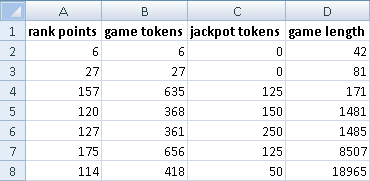 [Speaker Notes: Lots of things to learn about, lots of ways to spend your time at GDC, why should aspiring designers bother to learn about spreadsheets.
Three big reasons]
Why Spreadsheets?
Communicate
[Speaker Notes: Allows designers to communicate with the rest of the team, mostly engineering and other designers.]
Why Spreadsheets?
Communicate
Simulate
[Speaker Notes: Simulation: Useful way for game designers to answer questions about how the game should work without relying on engineering or art
Allows the designer to make systems and let Excel do the math]
Why Spreadsheets?
Communicate
Simulate
Analyze
[Speaker Notes: After receiving player data, allows the designer to analyze it]
Excel
Google Docs
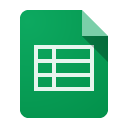 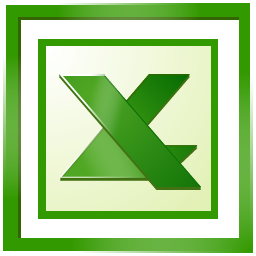 [Speaker Notes: I’ll be using Excel for Mac 2011 for these examples.


Excel Icon credit:
http://www.softicons.com/application-icons/office-2007-icons-by-sking/microsoft-excel-icon

Google Spreadsheets icon credit:
http://icons.iconarchive.com/icons/carlosjj/google-jfk/128/spreadsheets-icon.png]
Excel
Google Docs
Offline
[Speaker Notes: I’ll be using Excel on a Mac for these examples.]
Excel
Google Docs
Offline
Source control
[Speaker Notes: I’ll be using Excel on a Mac for these examples.]
Excel
Google Docs
Offline
Source control
Advanced functions
[Speaker Notes: I’ll be using Excel on a Mac for these examples.]
Excel
Google Docs
Offline
Source control
Advanced functions
Terms of Service
[Speaker Notes: I’ll be using Excel on a Mac for these examples.]
Excel
Google Docs
Free
Offline
Source control
Advanced functions
Terms of Service
[Speaker Notes: I’ll be using Excel on a Mac for these examples.]
Excel
Google Docs
Free
Simultaneous editing
Offline
Source control
Advanced functions
Terms of Service
[Speaker Notes: I’ll be using Excel on a Mac for these examples.]
Excel
Google Docs
Free
Simultaneous editing
Email Comments
Offline
Source control
Advanced functions
Terms of Service
[Speaker Notes: I’ll be using Excel on a Mac for these examples.]
Excel
Google Docs
Free
Simultaneous editing
Email Comments
Cross Platform
Offline
Source control
Advanced functions
Terms of Service
[Speaker Notes: I’ll be using Excel on a Mac for these examples.]
Excel
Google Docs
Free
Simultaneous editing
Email Comments
Cross Platform
Offline
Source control
Advanced functions
Terms of Service
[Speaker Notes: I’ll be using Excel on a Mac for these examples.]
Setup Advice
Use Units!

Label Properly
[Speaker Notes: Setting up the spreadsheet is important
Communication with engineers is vital. Units for your data]
Beginner
The = sign
Reference other cells
Fill Down
[Speaker Notes: Live Demo!]
Beginner
Basic Functions:
IF()
SUM()
AVERAGE()
RAND(), RANDBETWEEN()
Beginner
Freeze Rows/Columns
Comments
Sorting
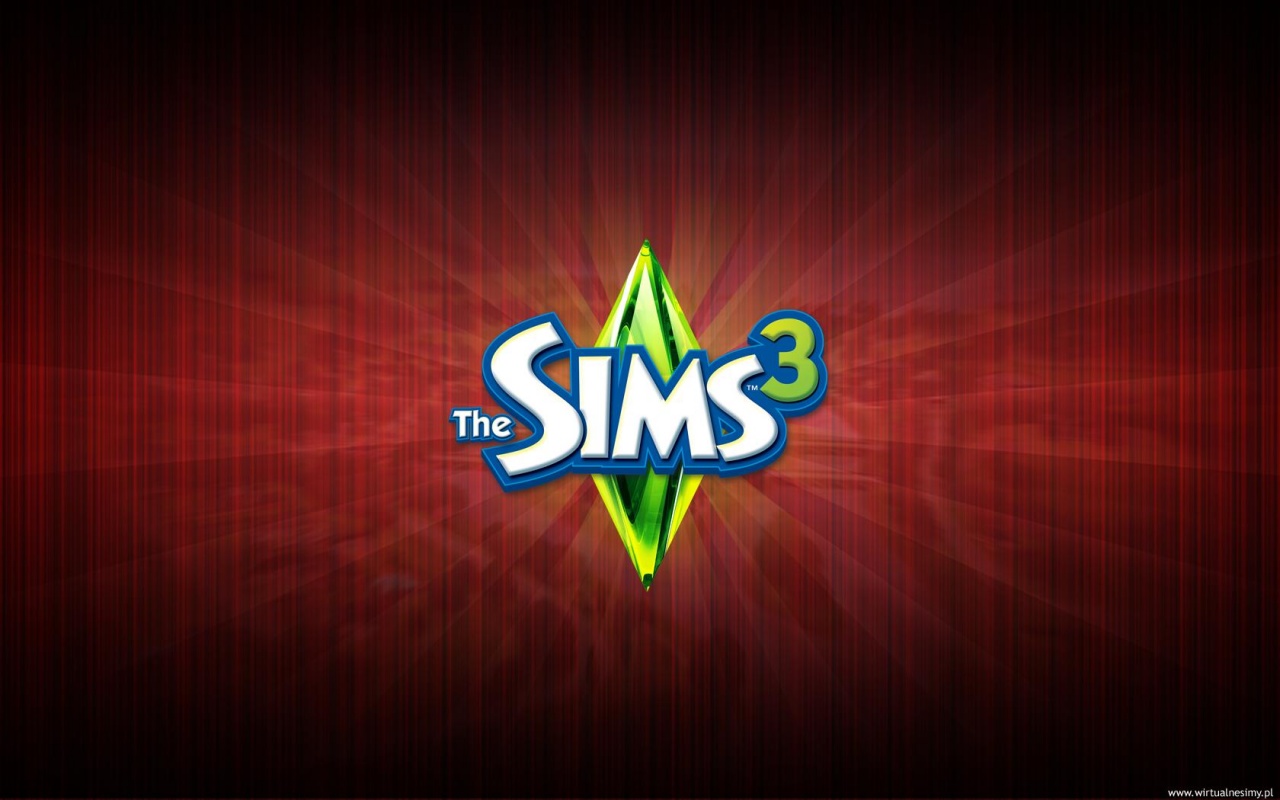 [Speaker Notes: Show the Sims 3 example.]
Intermediate
Paste Special – Values
Paste Special – Transpose
The $ sign
Tabs, and Referencing other Tabs
[Speaker Notes: More live demo!]
Intermediate
Nested IF() statements
& and Concatenate
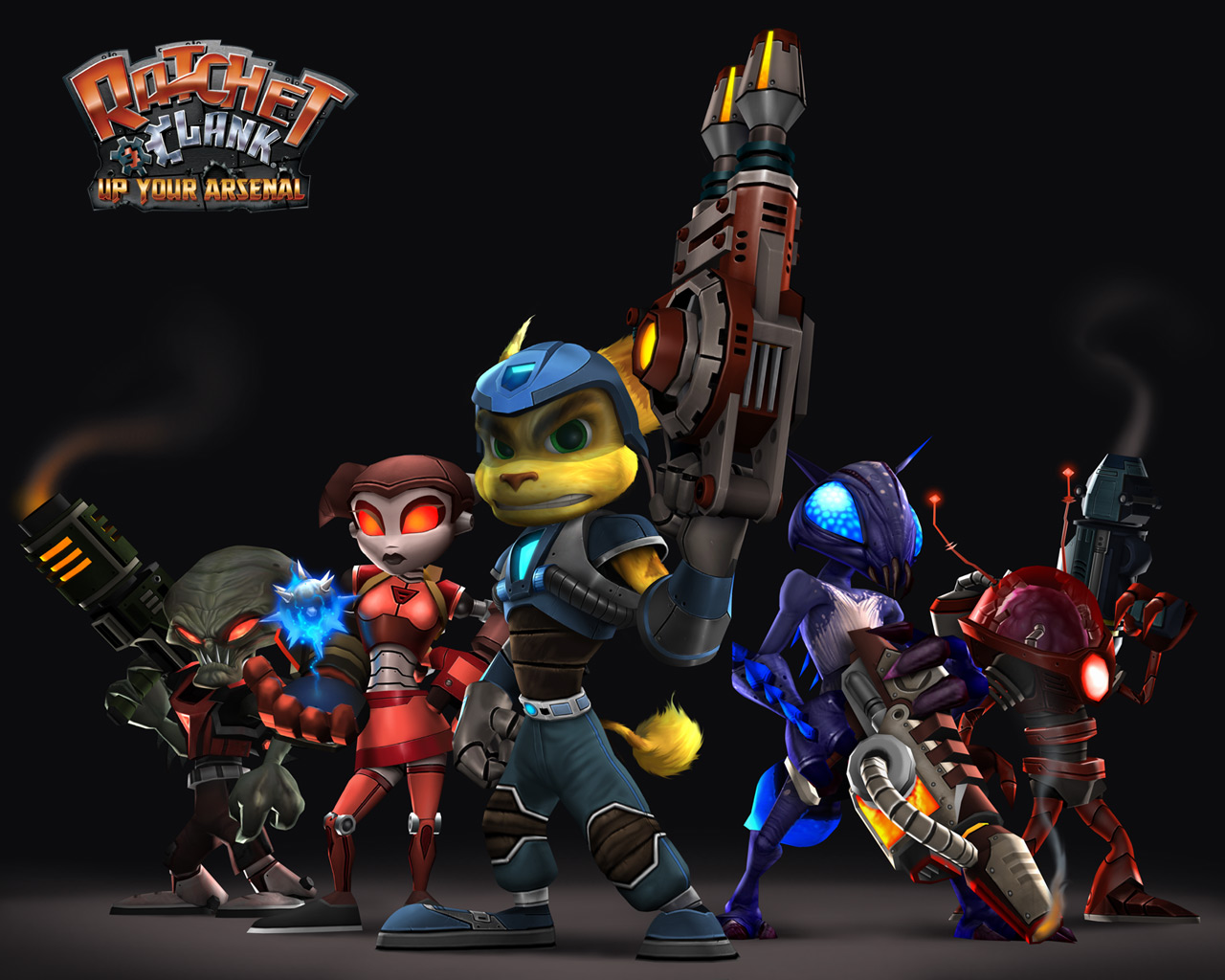 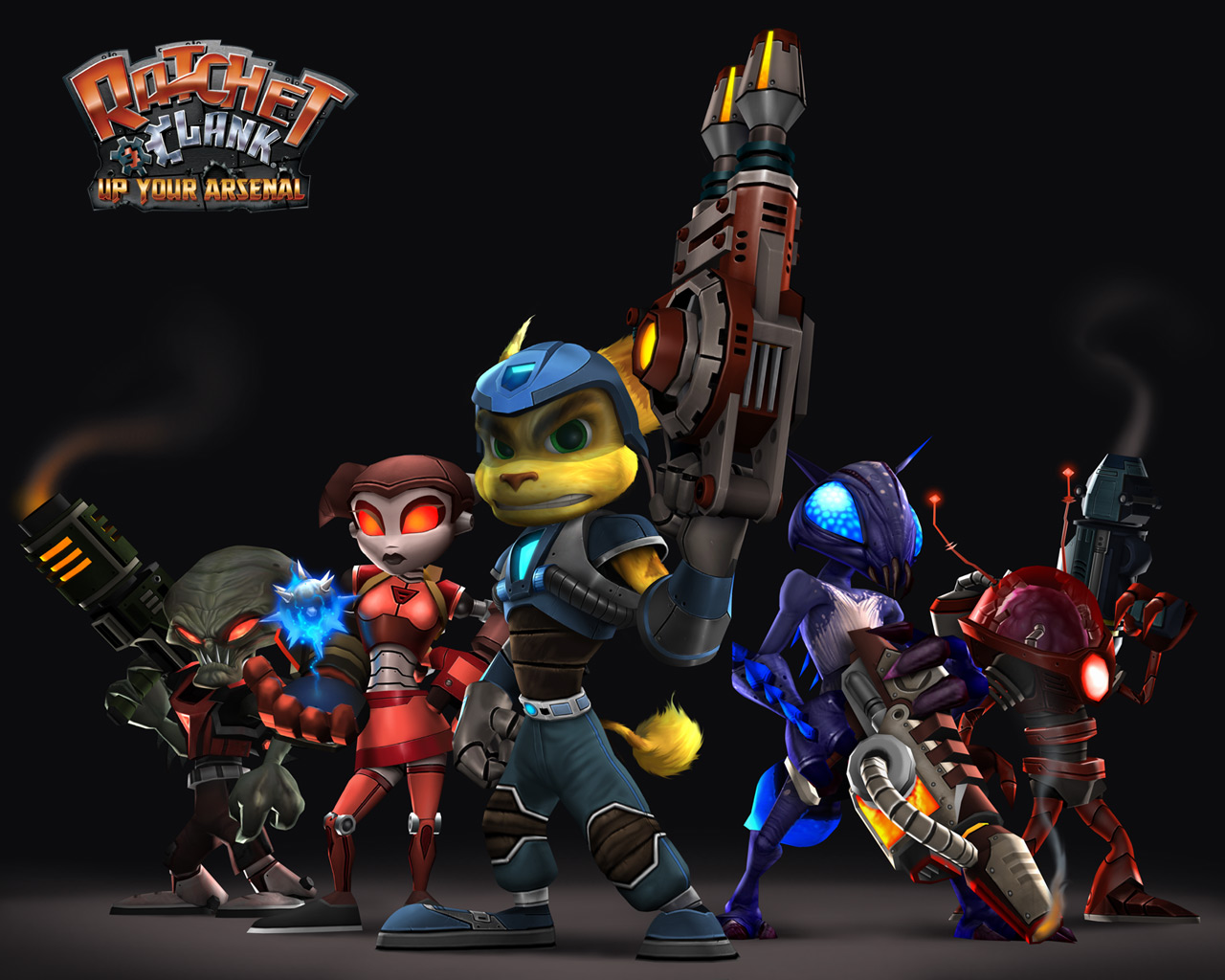 [Speaker Notes: Show the Ratchet and Clank data

Photo credit:
http://bestgamewallpapers.com/files/ratchet-and-clank-3/team.jpg]
Advanced
SUMIF()
COUNTIF()
[Speaker Notes: More live demo!]
Advanced
Graphs
Advanced
INDEX()
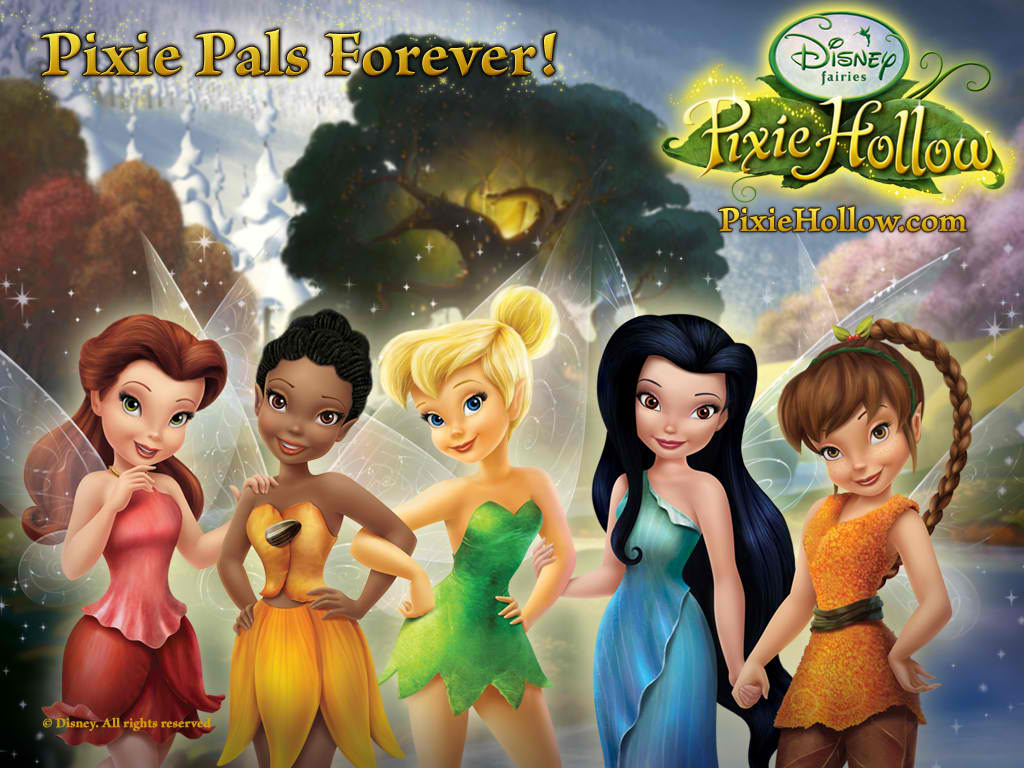 [Speaker Notes: Pixie Hollow street name data


Picture Credit:
http://images5.fanpop.com/image/photos/30700000/Pixie-Pals-Forever-1024-x-768-pixie-hollow-30777749-1024-768.jpg]
Tips and Tricks
Moving functions via Copy vs. Cut
Tips and Tricks
Sorting
...with a blank column in between
Playtesting
Do it!
[Speaker Notes: It’s important! Do it!]
Thank you!
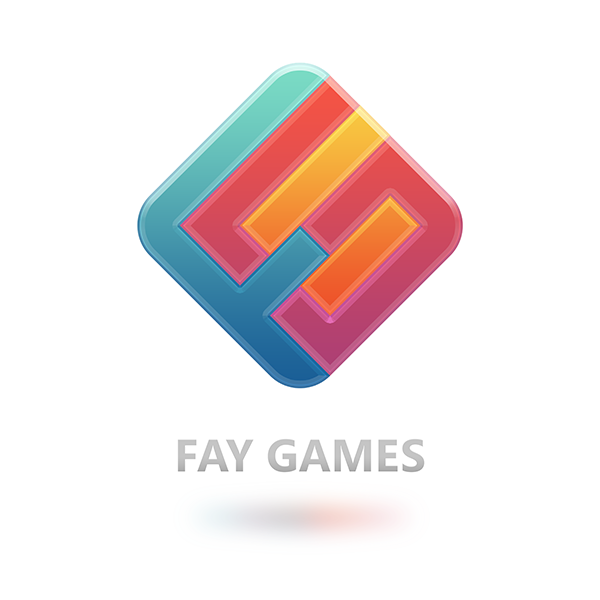 Please complete the survey!

http://irafay.com/GDC
ira@faygames.com